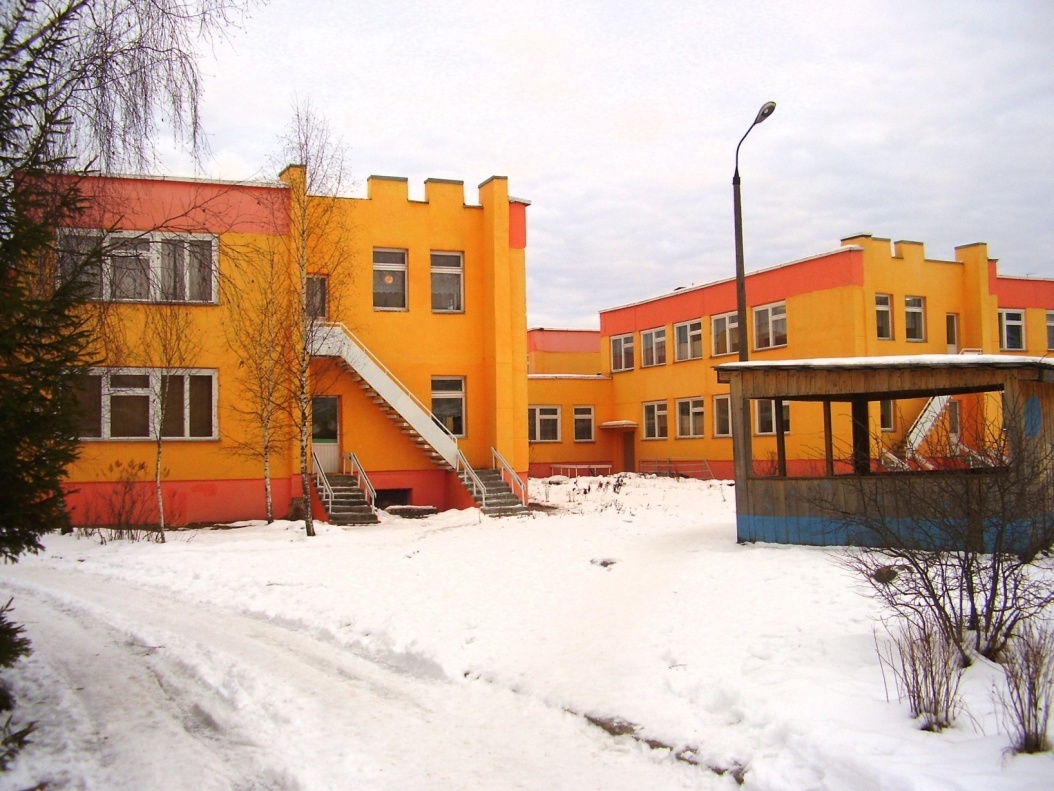 МБДОУ детский сад «Солнышко»Кардымовского района Смоленской области
ПРЕДСТАВЛЯЕТ
Васькина Людмила Александровна
Воспитатель первой квалификационной категории;
Образование- высшее;
Педагогический стаж- 18 лет;
Ответственный за мини-музей;
Кредо: Принимать ребенка таким, какой он есть, чтобы  в любых обстоятельствах он был уверен в неизменности своей любви к нему.
Я люблю свою работу
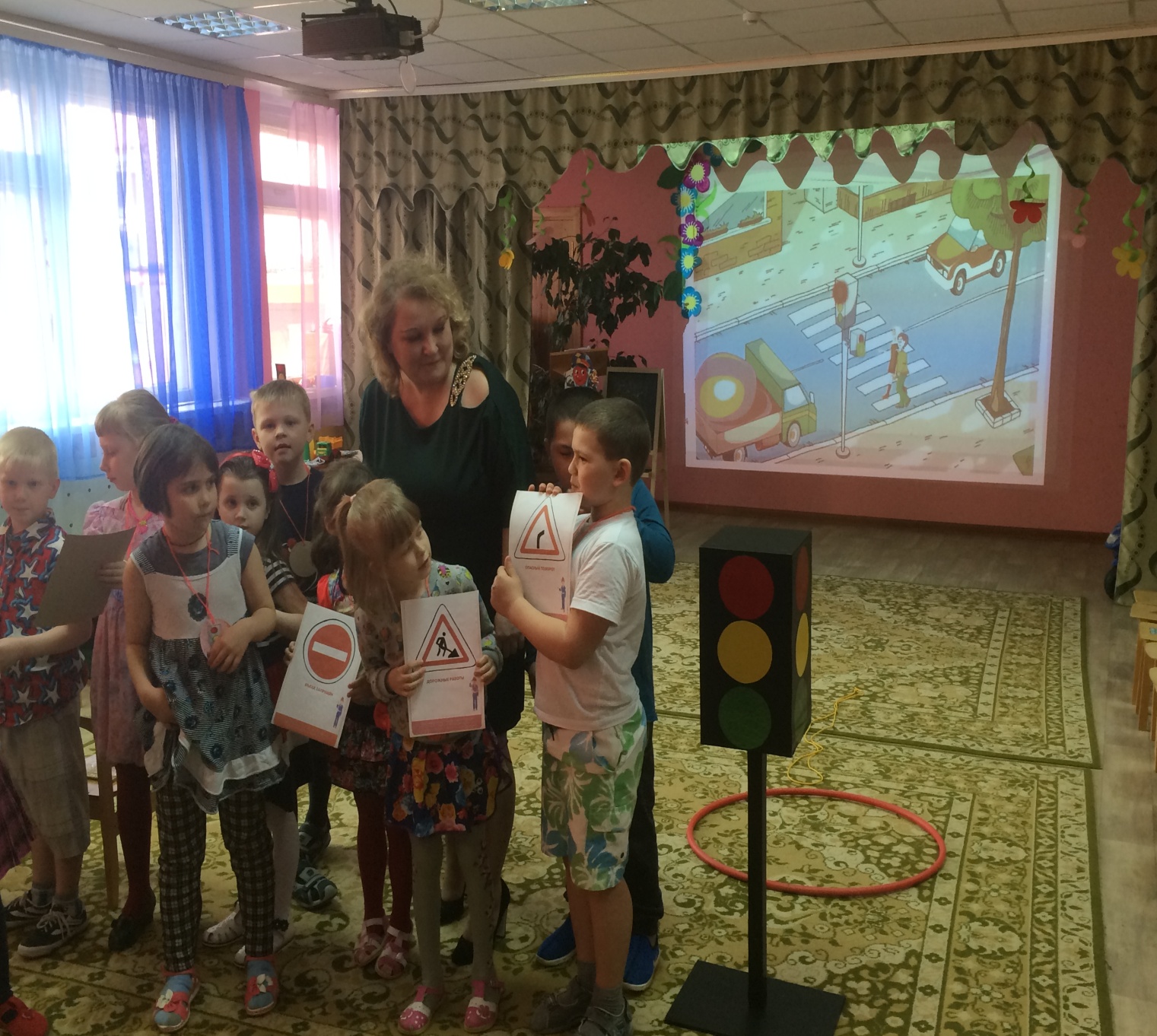 Я люблю свою работу…
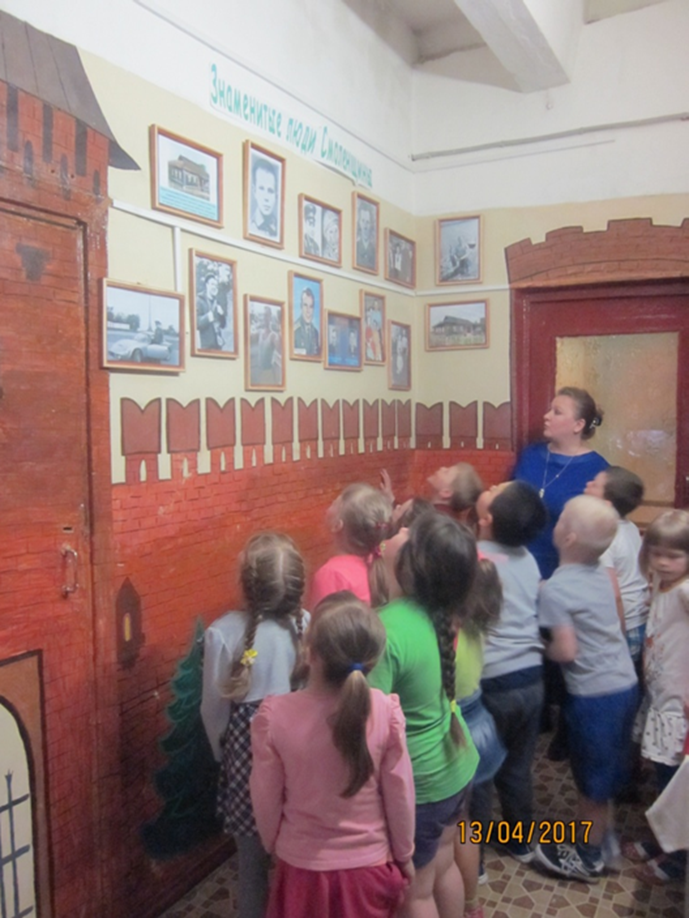 Я люблю свою работу…
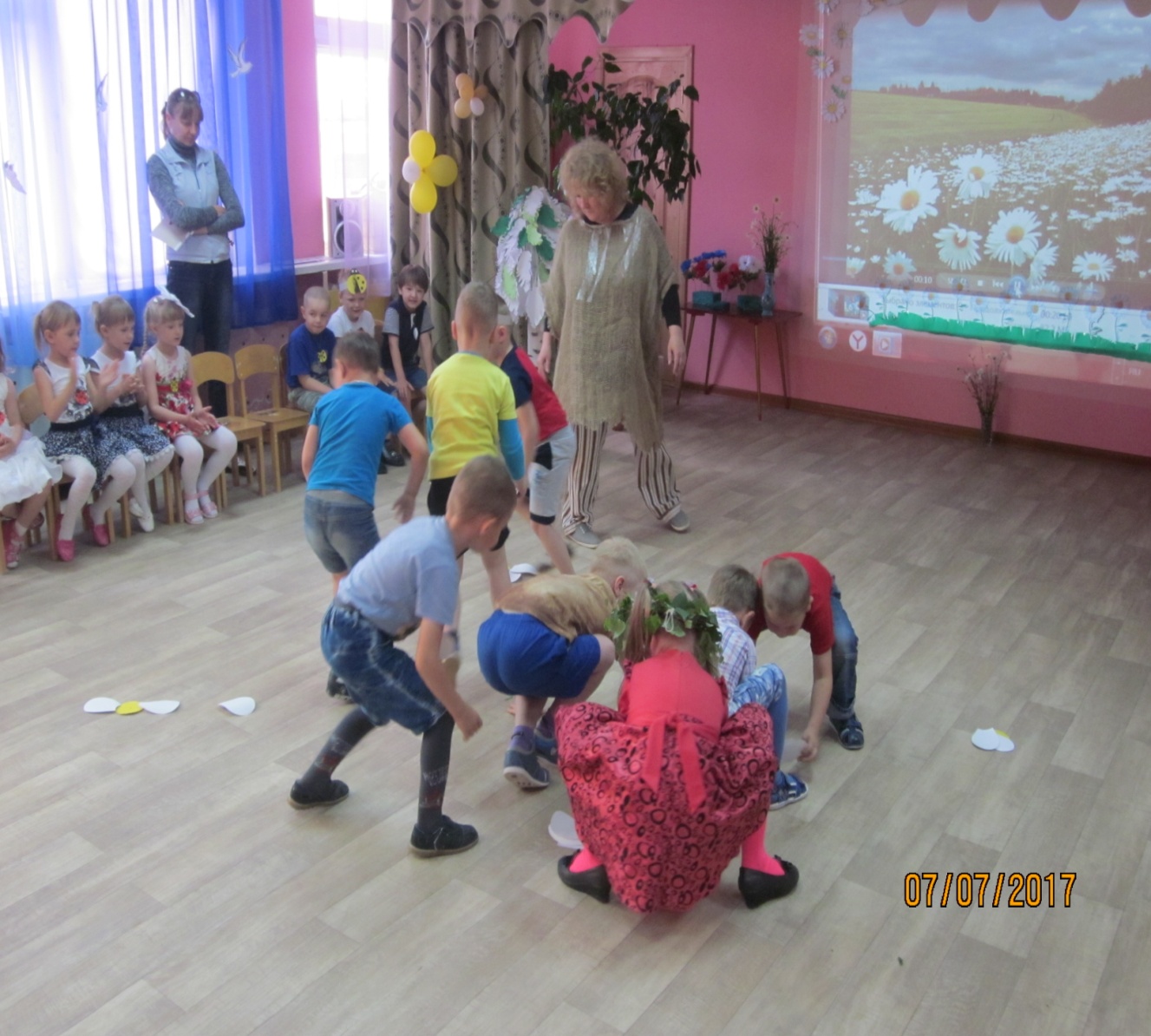 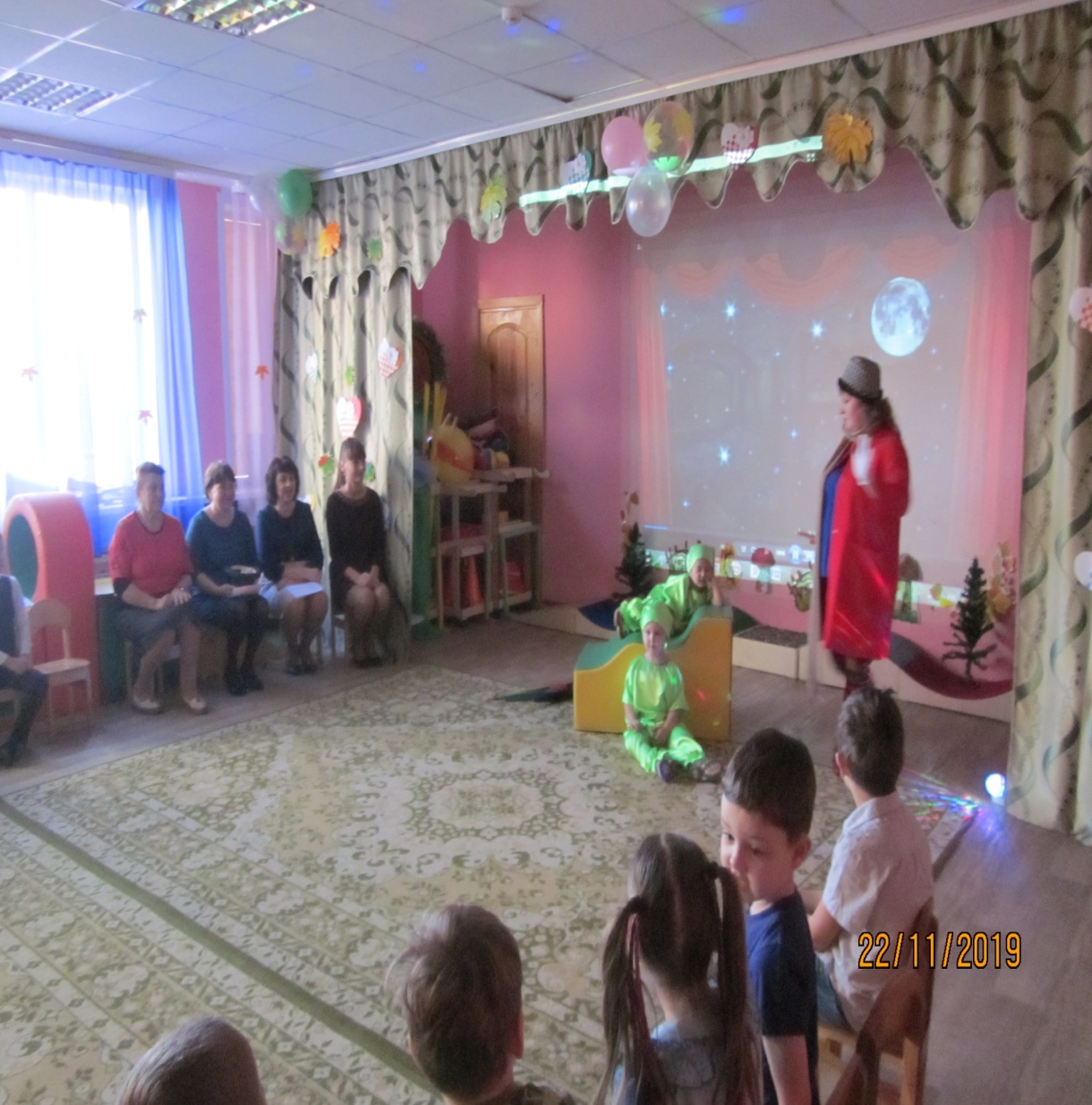 Я люблю свою работу…
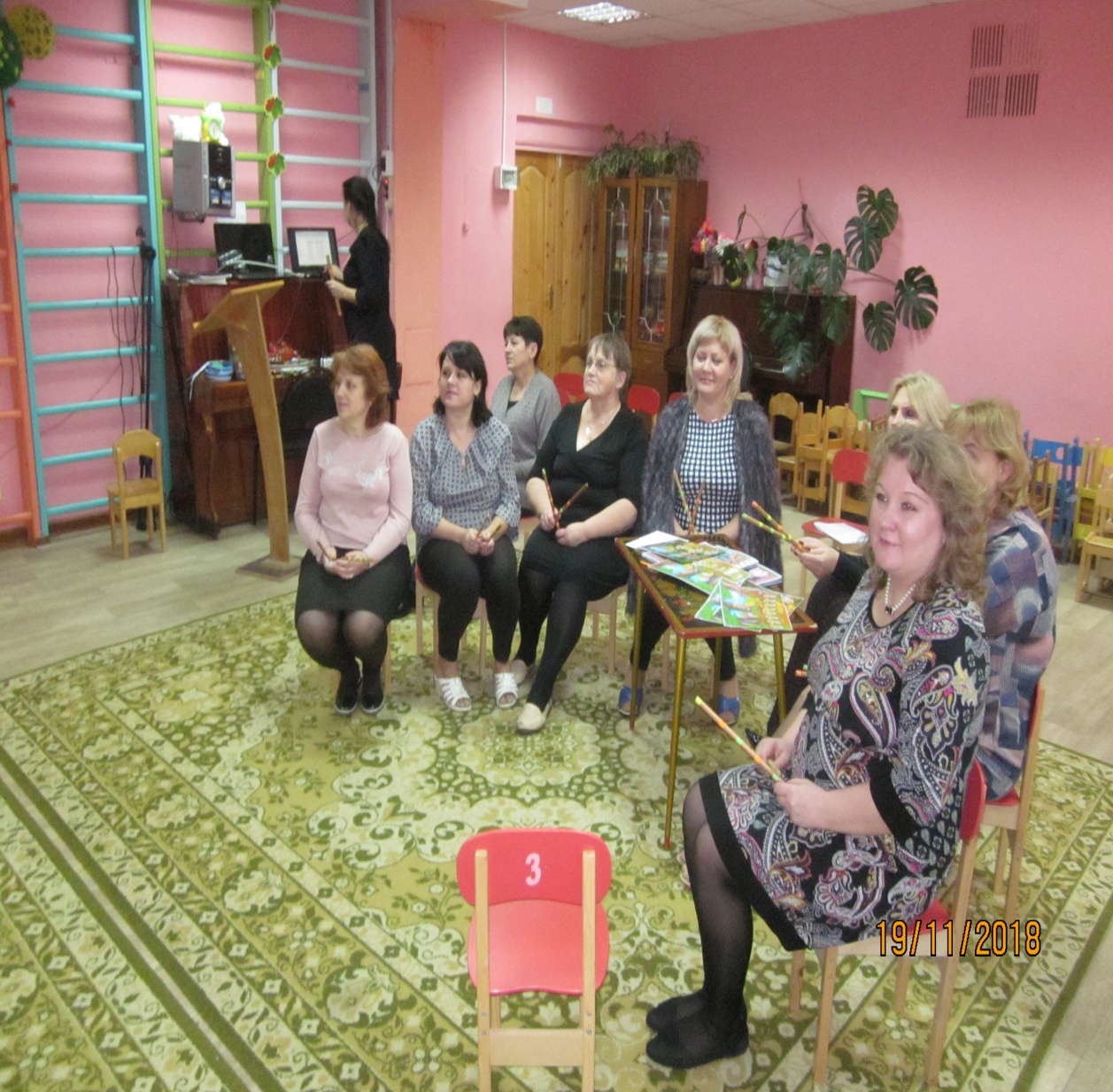 Смоленская земля – наша малая Родина. Чтобы считать себя ее сыном или дочерью необходимо ощутить духовную жизнь своего народа, принять русский язык, историю и культуру как свои собственные.
«Если мы хотим лучше жить, нужно, чтобы страна была более привлекательнее для всех, и у нас нет и не может быть никакой другой объединяющей идеи кроме патриотизма»                               президент РФ В.В. Путин
Концепция: 
Становление человека как гражданина должно начинаться с его малой Родины – родного поселка. 

Невозможно вырастить настоящего патриота без знания истории. 

Любовь к большому надо прививать с малого: любовь к родному городу, краю, наконец, к большой Родине.
ТЕМА: «Приобщение старших дошкольников к традициям родного края, природному окружению посредством музейной педагогики с использованием краеведения»
Система работы
Цель: познакомить детей с историей Смоленского края: как жили наши предки, его достопримечательности, знаменитыми людьми, воинской славой посредством музейной педагогики.
Задачи
- Обогатить предметно развивающую среду ДОУ;
- Сформировать у дошкольников представления о музее;
- Обогатить воспитательно-образовательное пространство новыми формами;

- Сформировать и укрепить знания детей об историческом прошлом своей Родины, родного города (посёлка) и детского сада;

-Обогатить словарный запас детей в соответствии с возрастными характеристиками, новыми понятиями и историческими данными о родном крае;

-Пропагандировать работу мини-музея среди родителей воспитанников через совместную с педагогами поисковую деятельность.
Формы работы:
Беседы;
Экскурсии к историческим местам и памятникам района
Музыкально-литературные композиции
Встречи с интересными людьми
Показ спектаклей и сценок
Продуктивная деятельность детей
Праздничные мероприятия
Выставки творческих работ детей и родителей
Ожидаемые результаты:
- У ребёнка появится шанс стать интеллигентным человеком, с детства приобщённым к культуре и к одному из её замечательных проявлений – музею.
    - Дети, полюбив и освоив музейное пространство, станут в старшем возрасте  наиболее благодарными и восприимчивыми посетителями музейных выставок и культурных событий, приобретут познавательный интерес к «настоящему» музею.
- У детей формируется ценностное отношение к истории, появляется интерес к музеям и выставкам, развивается эмоциональный отклик.
Результаты стартовой и итоговой диагностики работы с детьми и родителями
Что такое мини-музей
- Занимает небольшое пространство;
- Нет ограничений во времени;
- Интерактивен;
- Совместное участие детей и родителей
  Мини-музей позволяет расширить кругозор дошкольников, сформировать проектно-исследовательские умения и навыки, организовать развивающую среду детского сада наиболее функциональным образом для более целостного восприятия детьми дошкольного возраста исторических событий, связанных с родным краем.
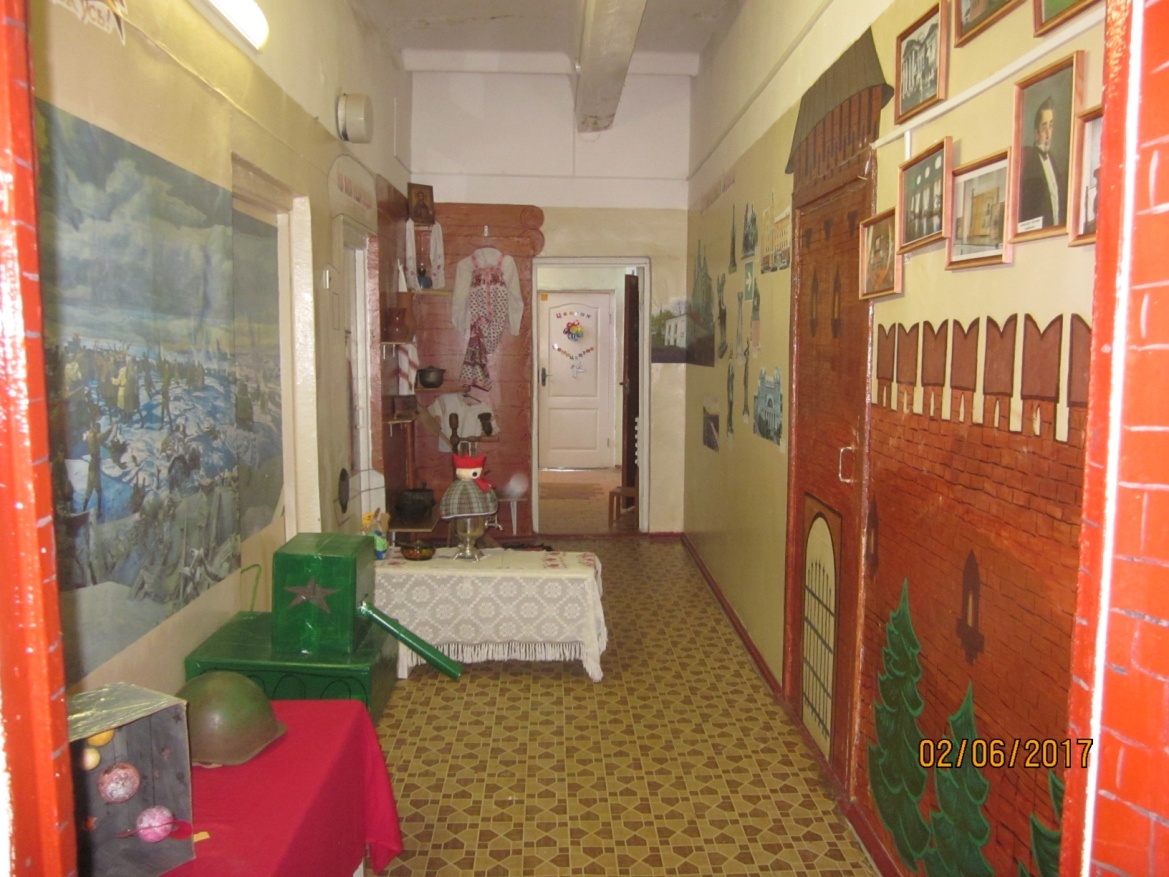 Основные направления работы
Как жили наши предки

Достопримечательности Смоленска

Мы - помним, мы – гордимся!
Знаменитые люди Смоленщины
Как жили наши предки
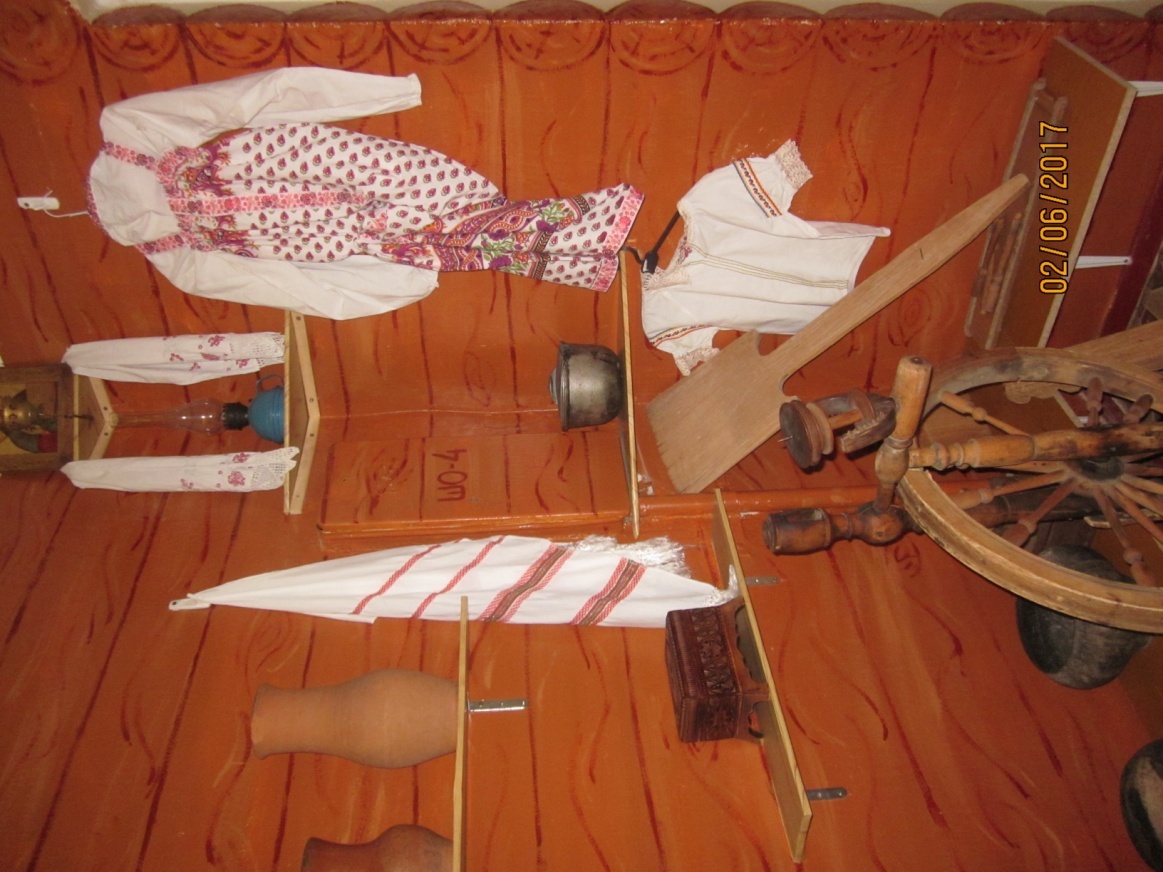 Достопримечательности Смоленска
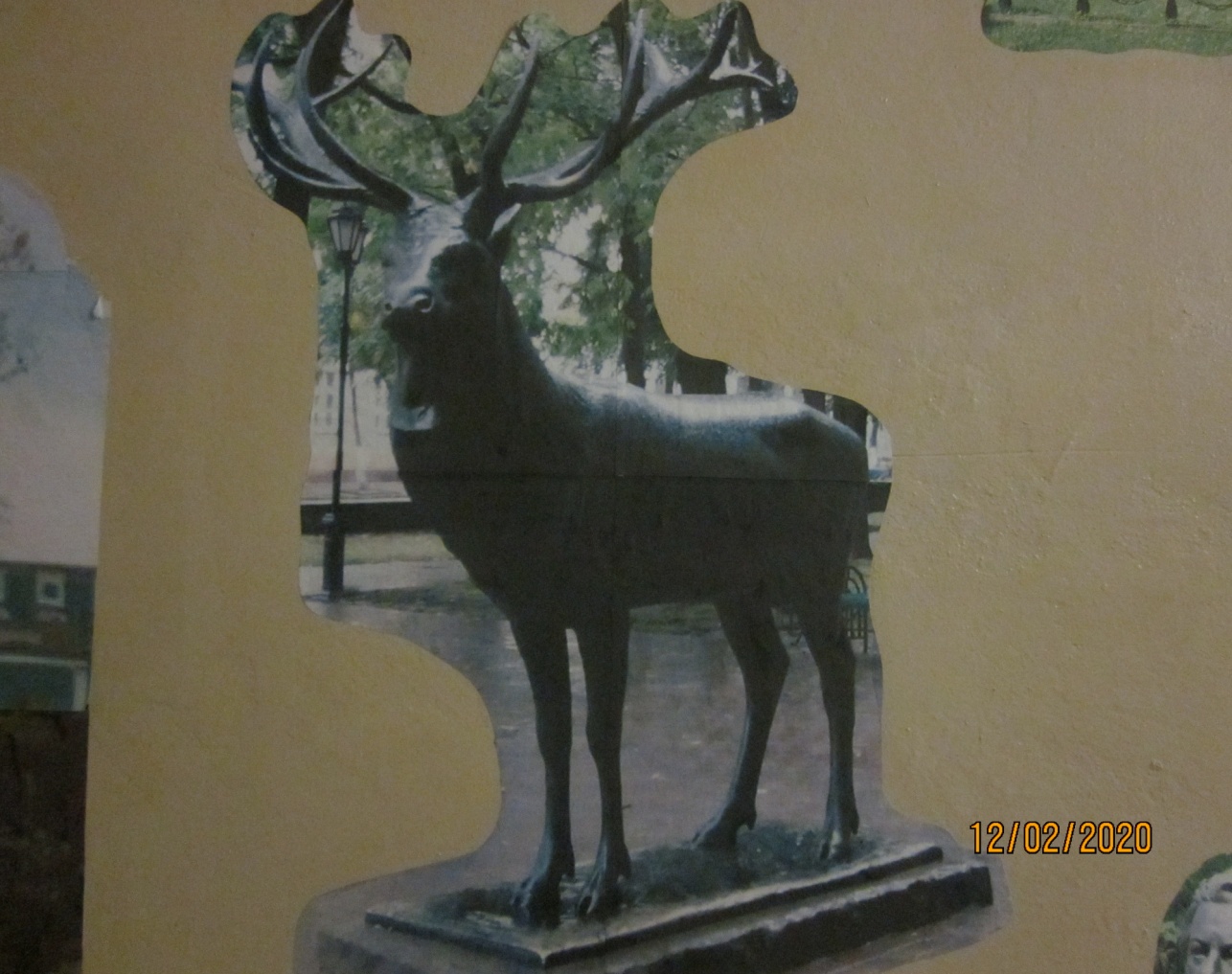 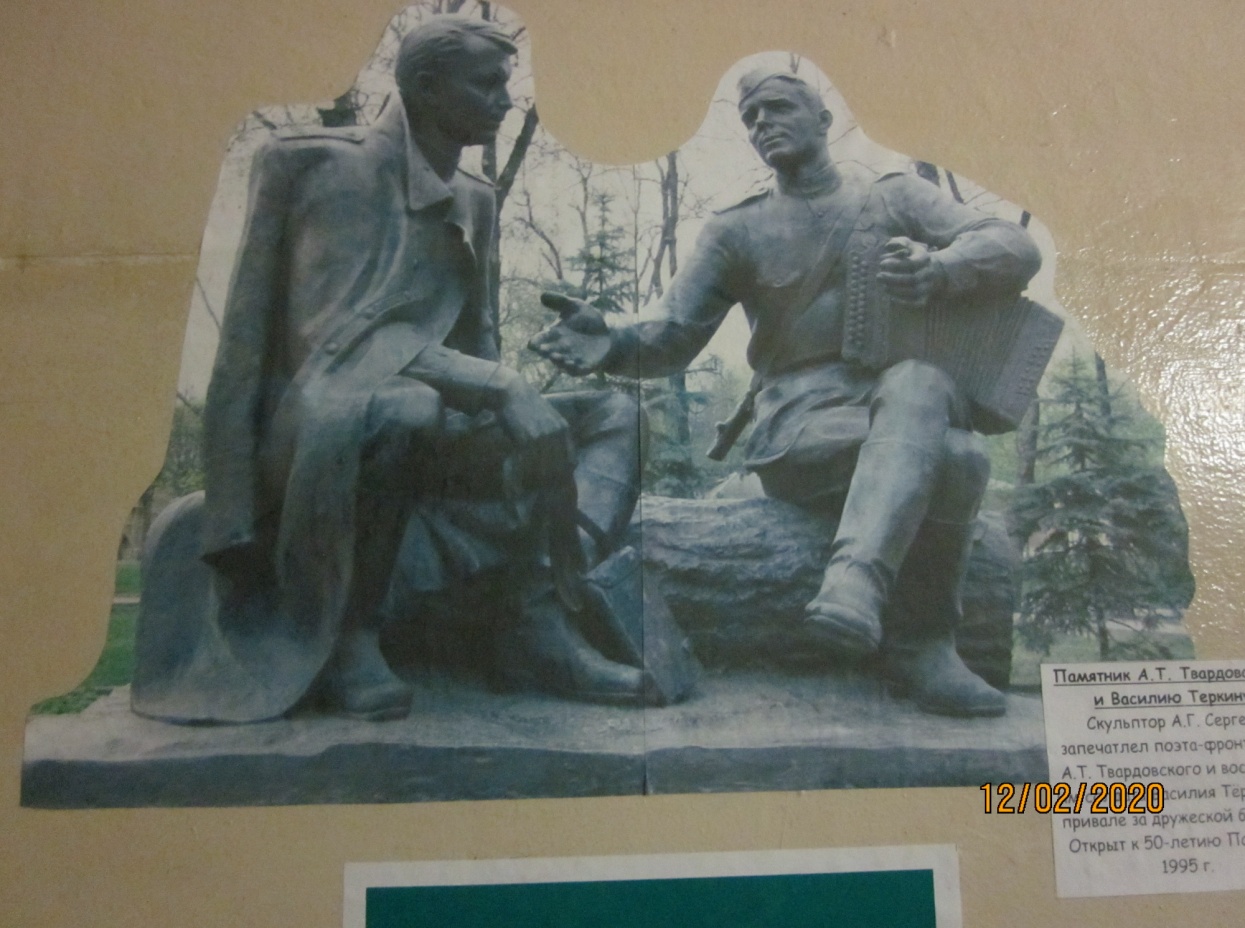 Знаменитые люди Смоленщины
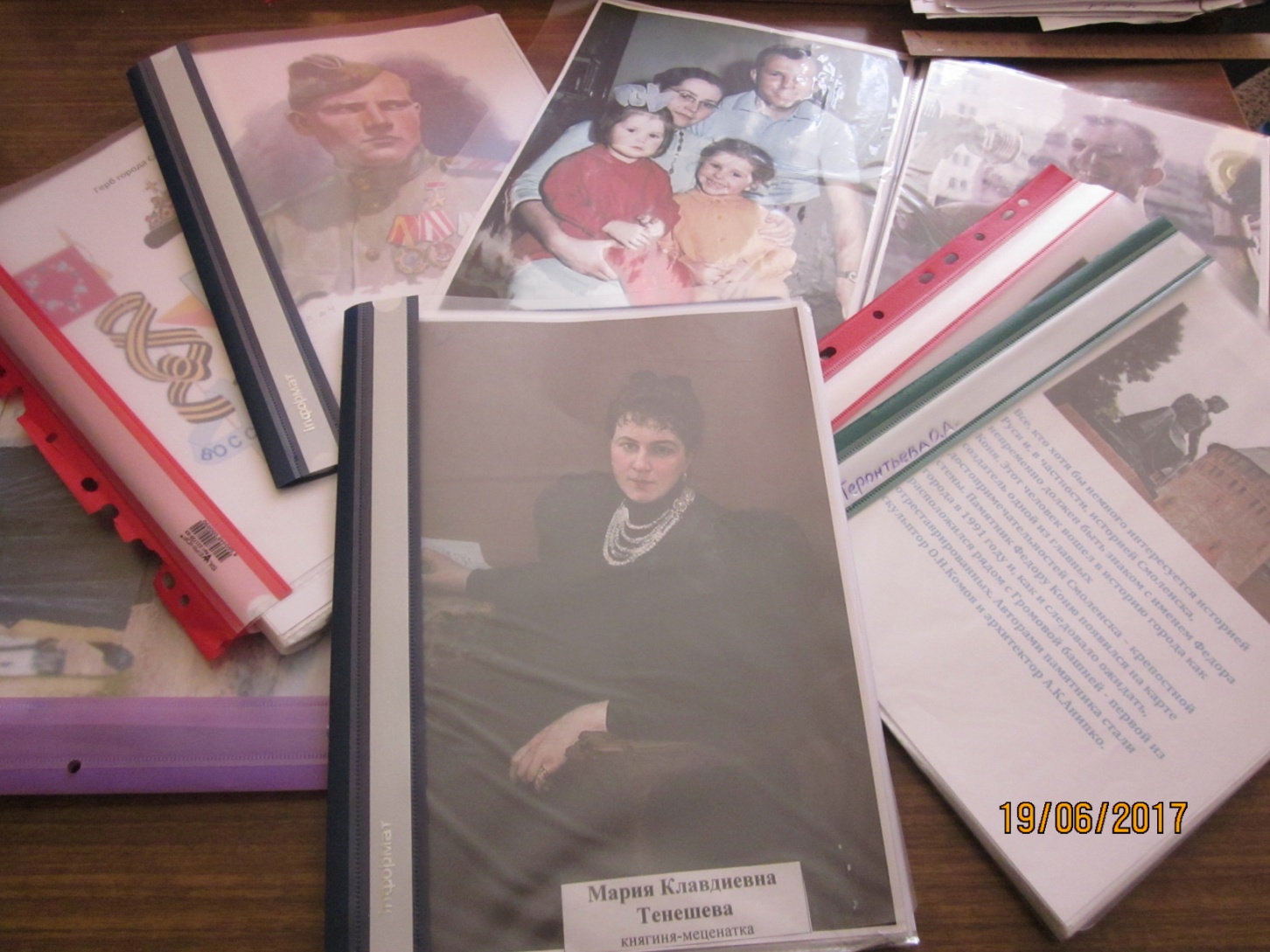 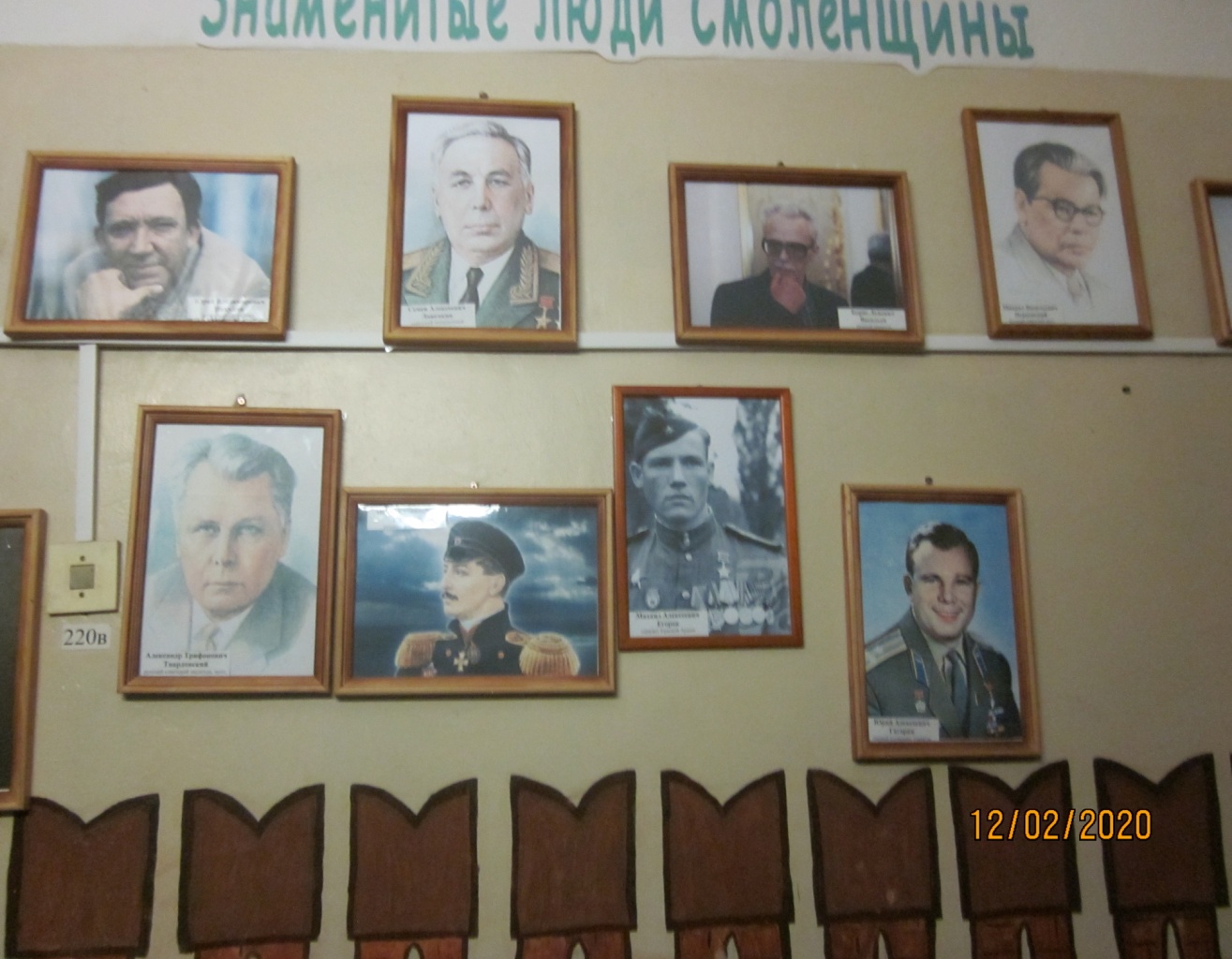 Мы – помним, мы - гордимся
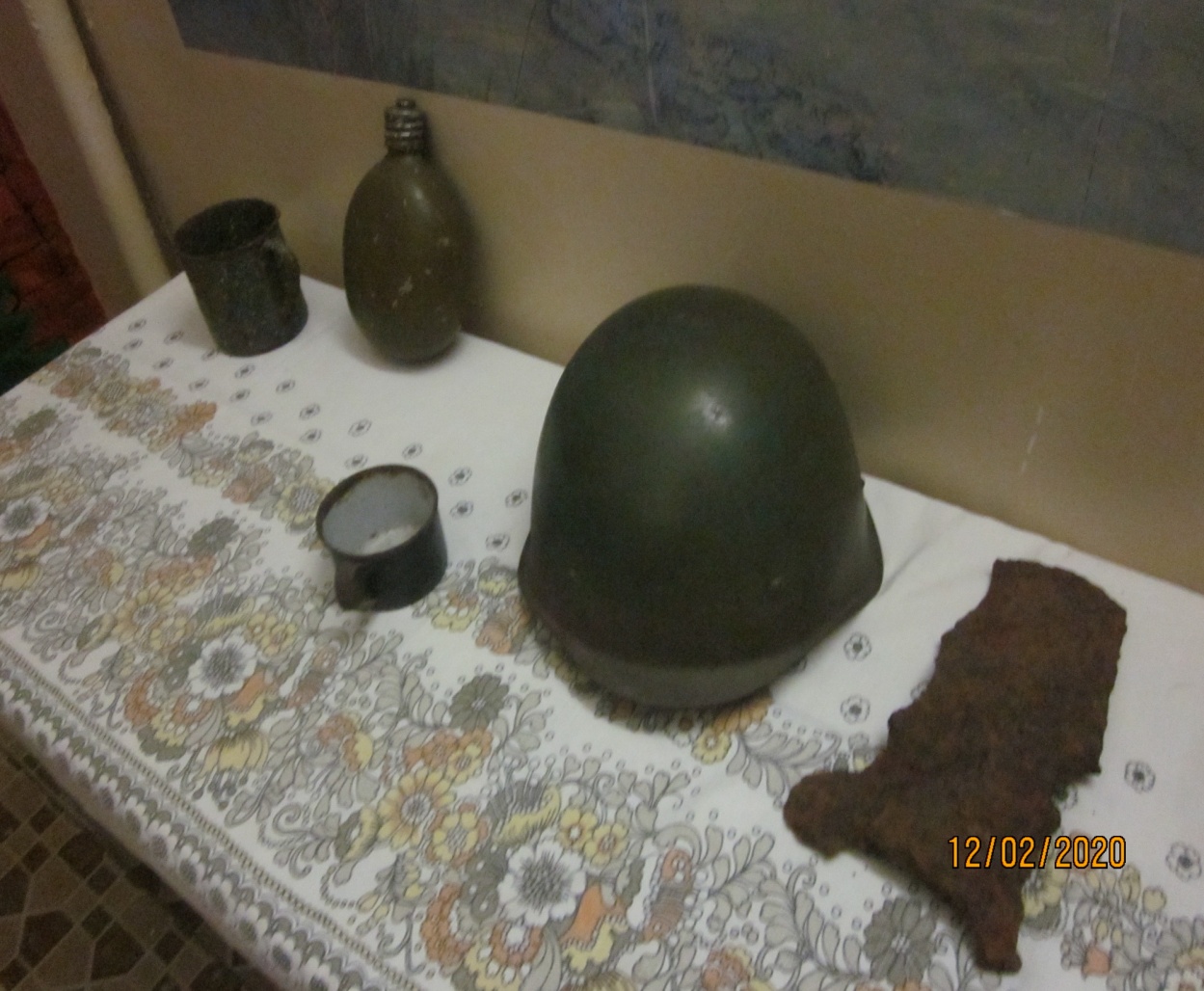 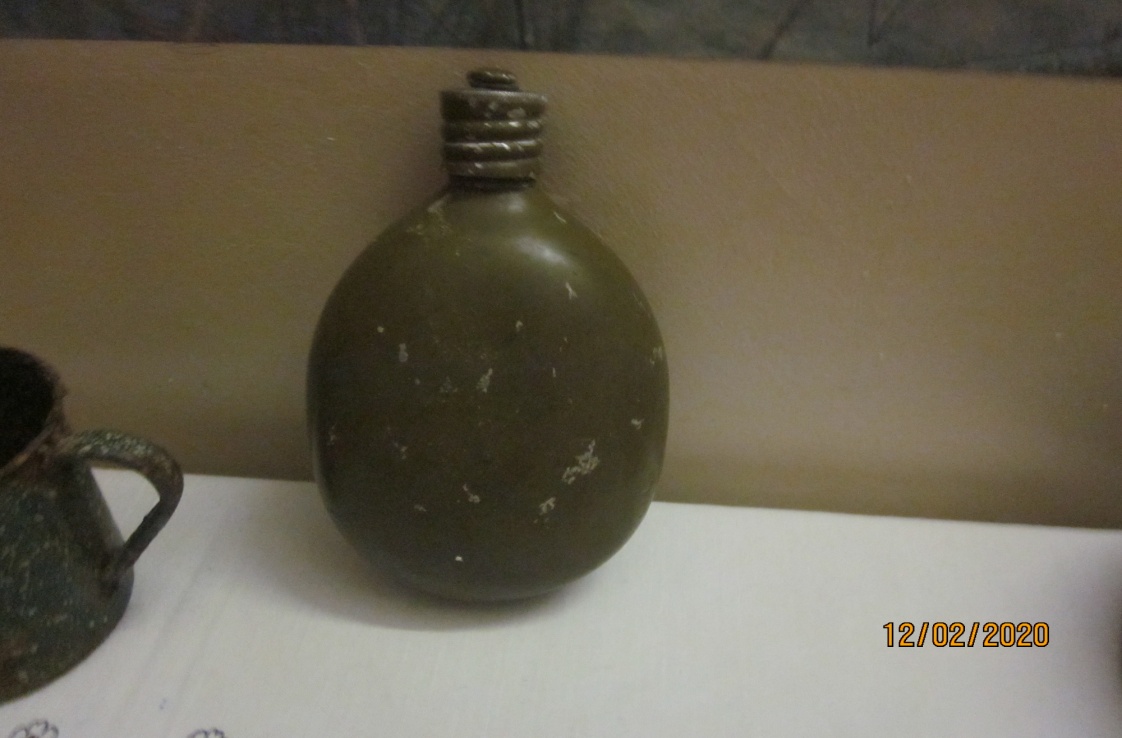 Мероприятия
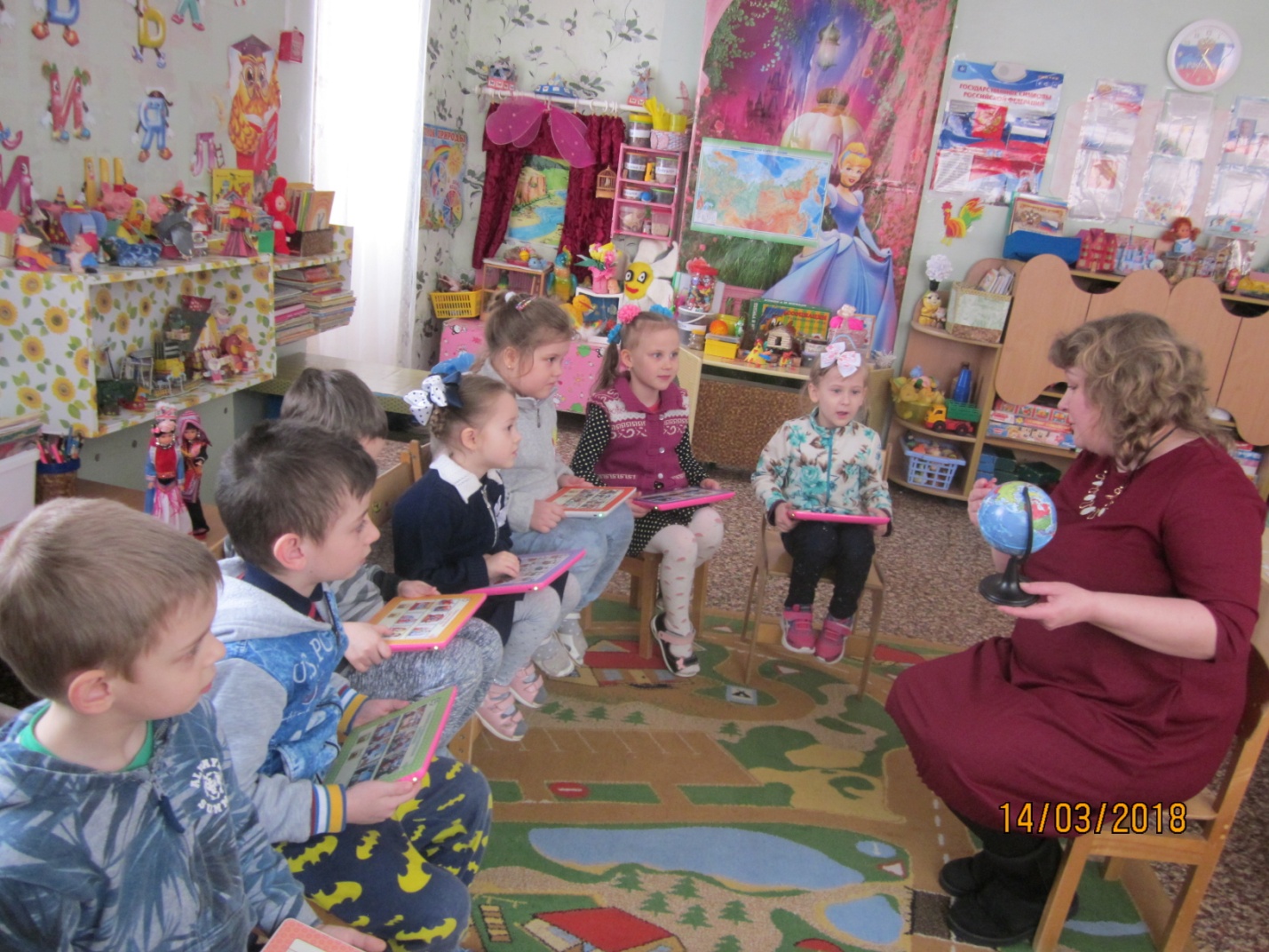 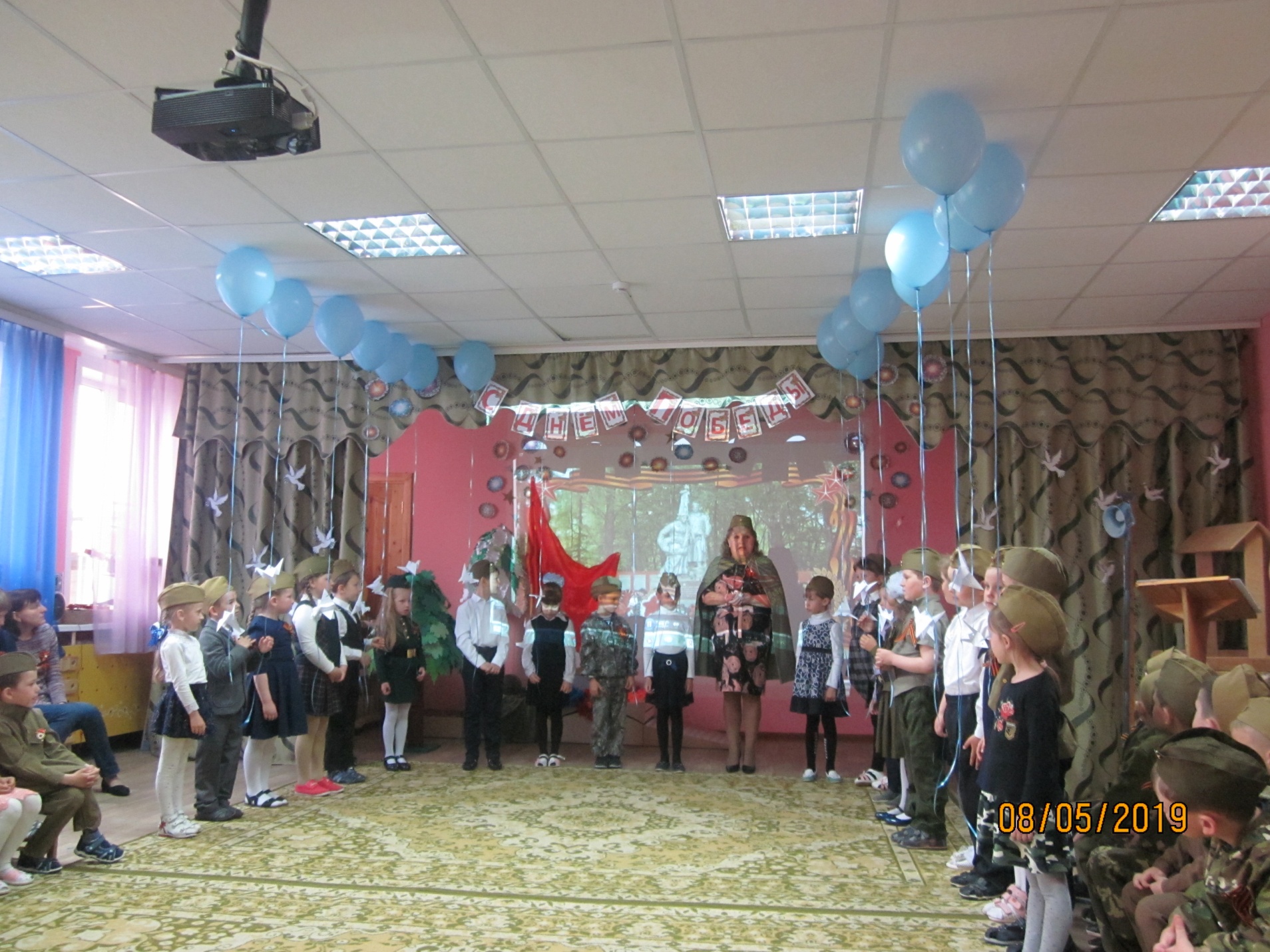 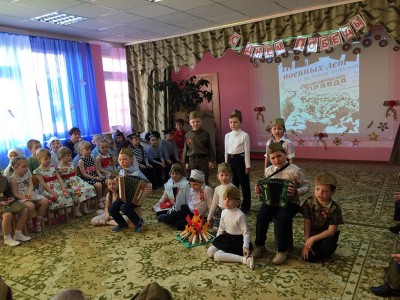 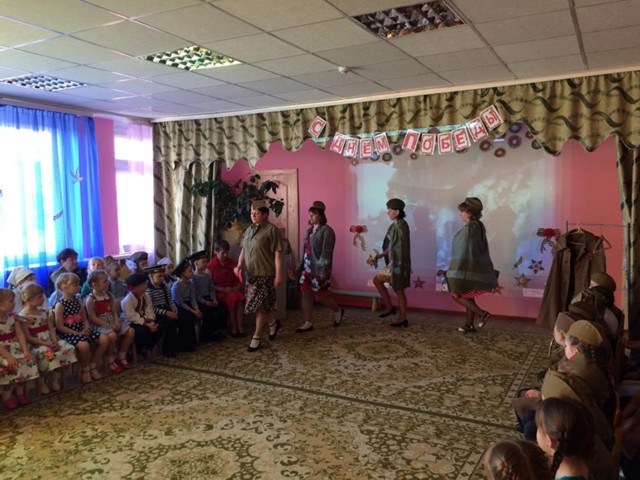 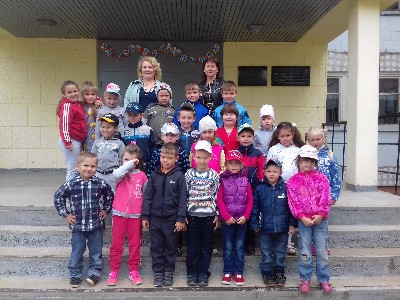 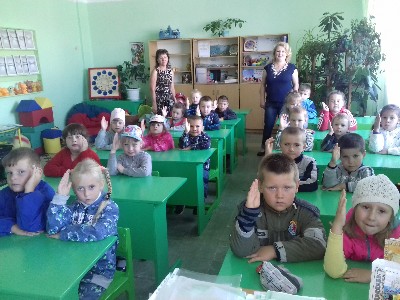 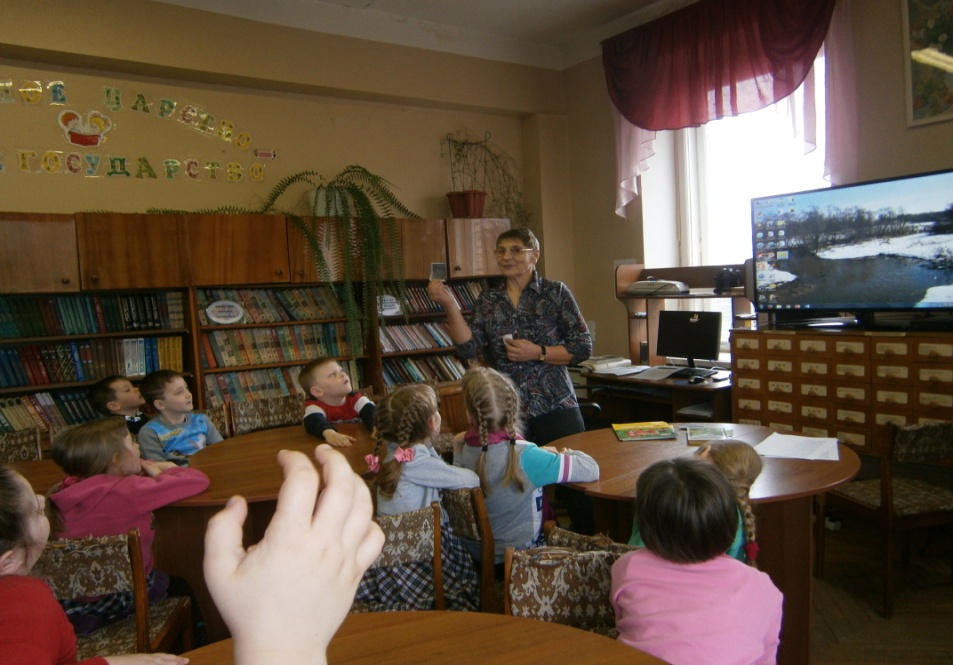 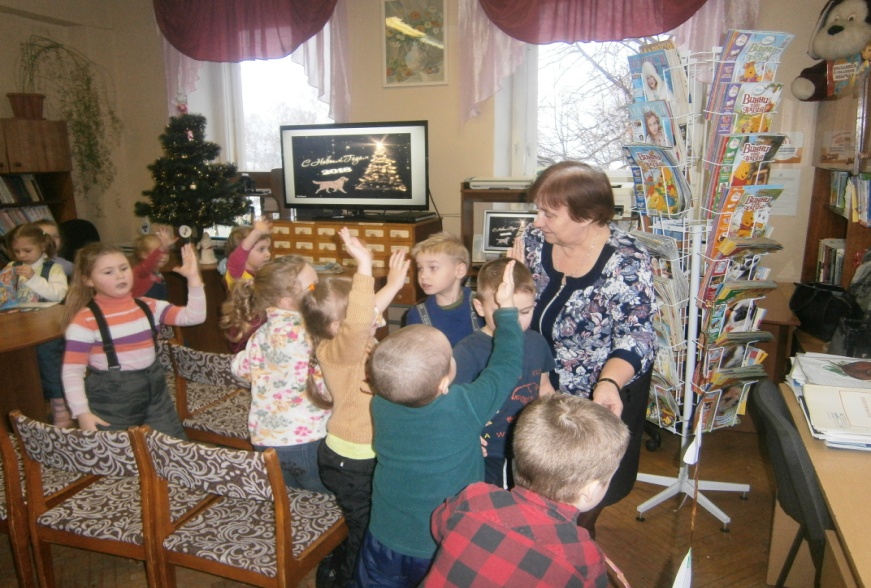 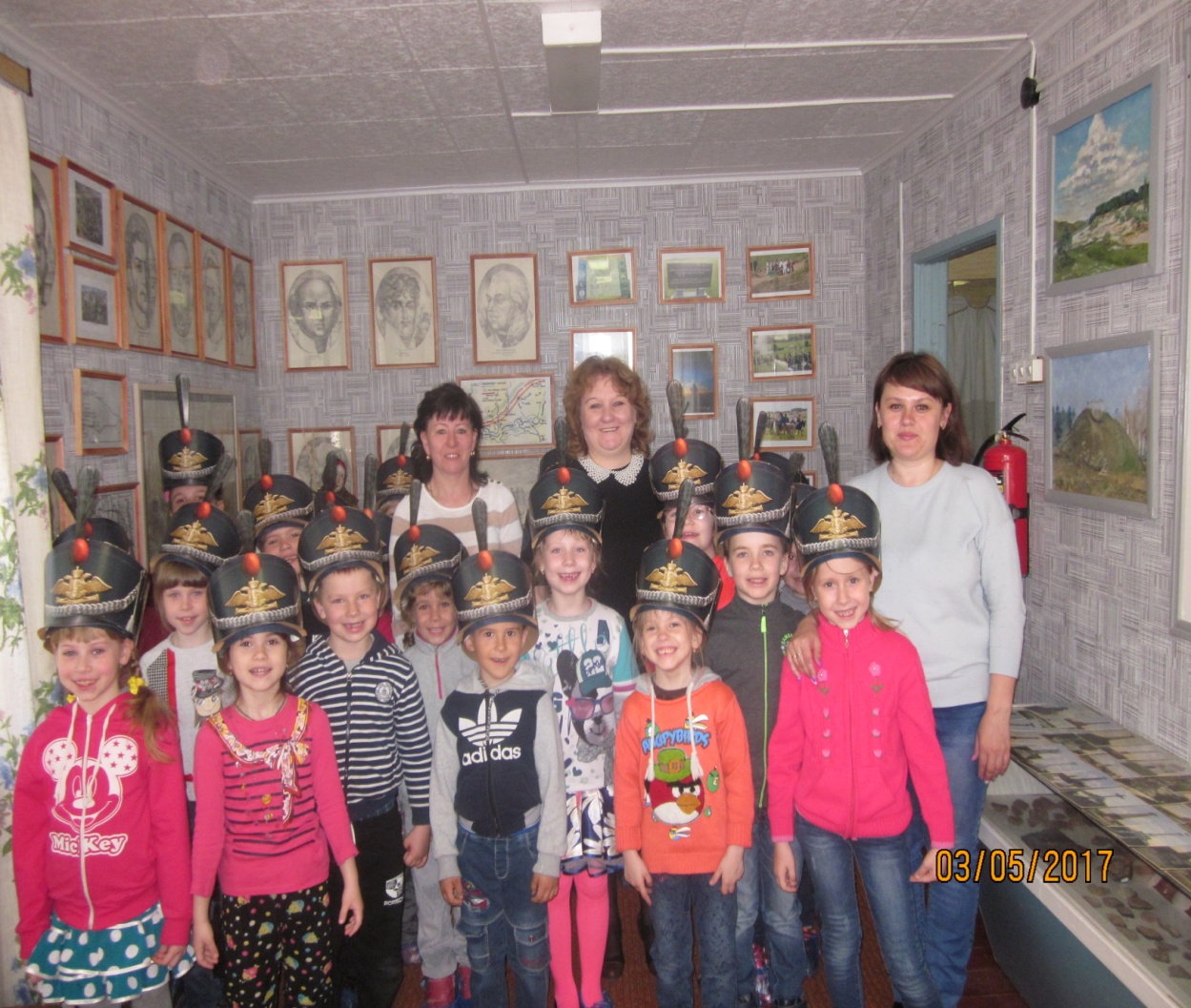 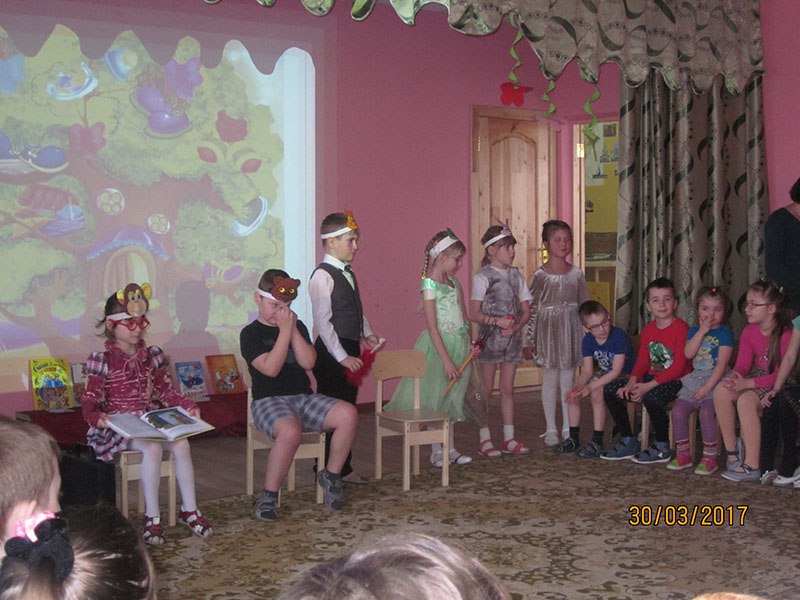 Сотрудничество с родителями
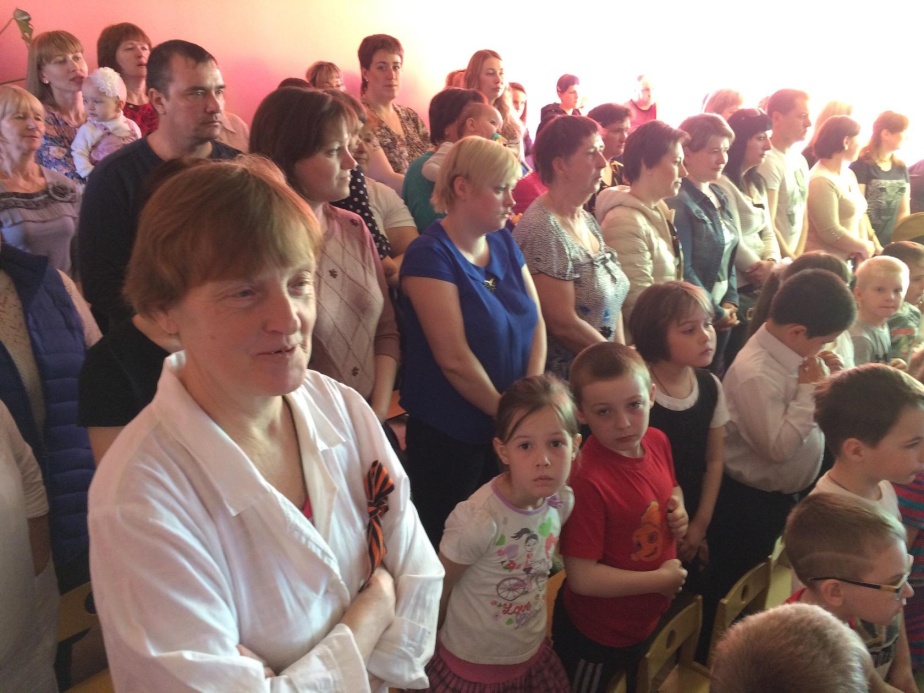 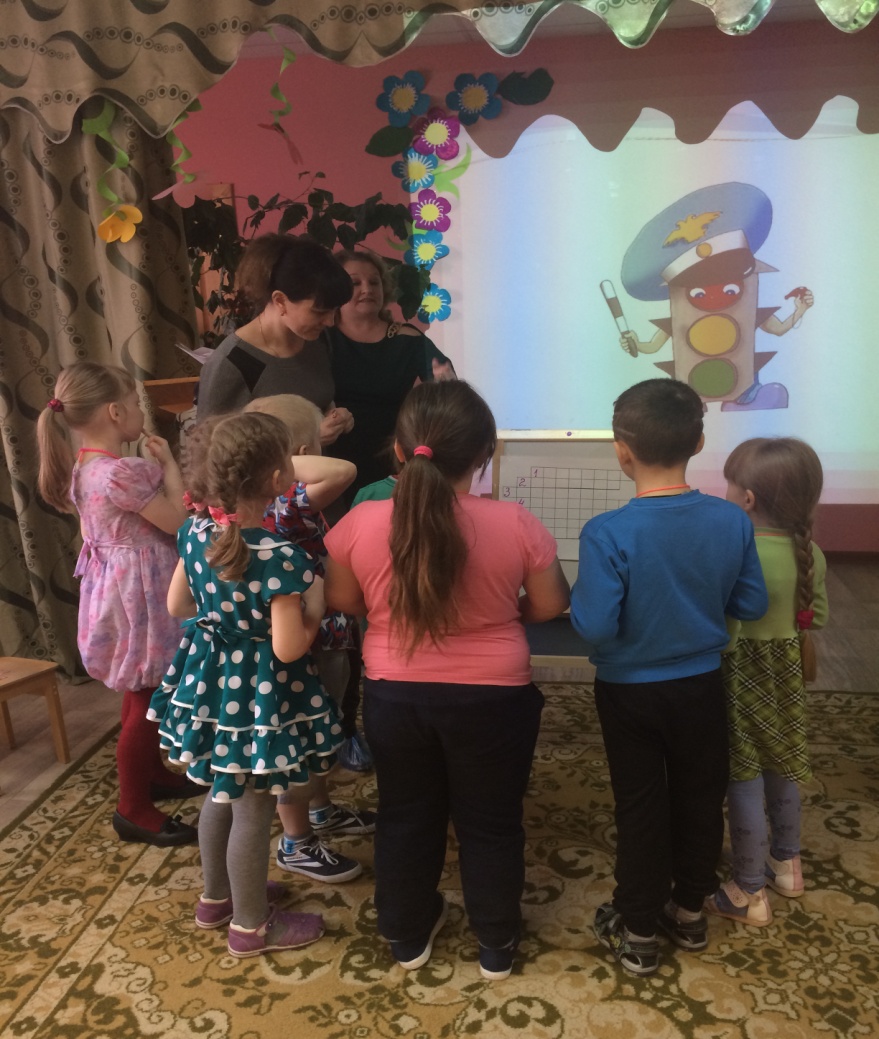 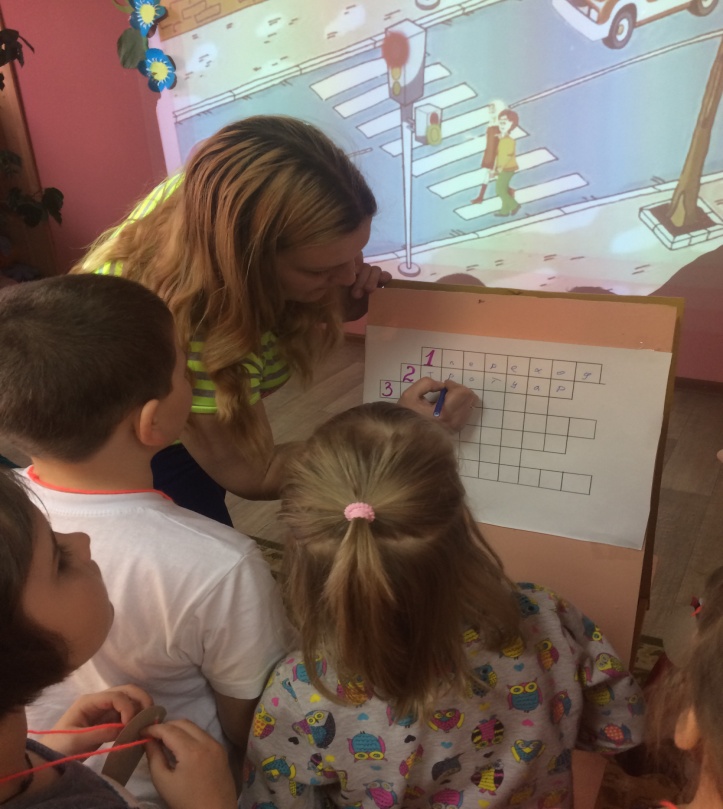 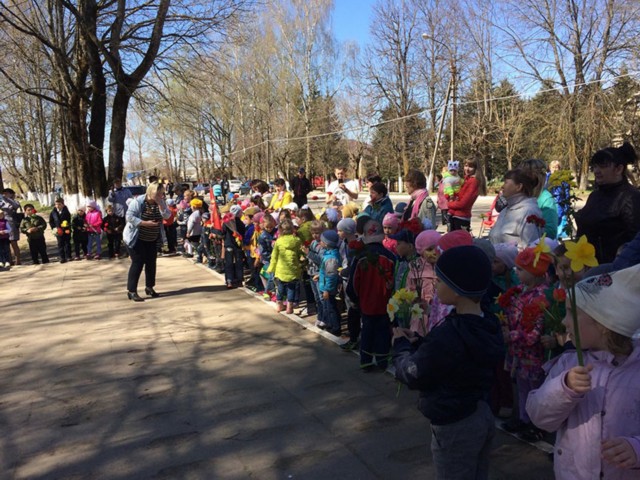 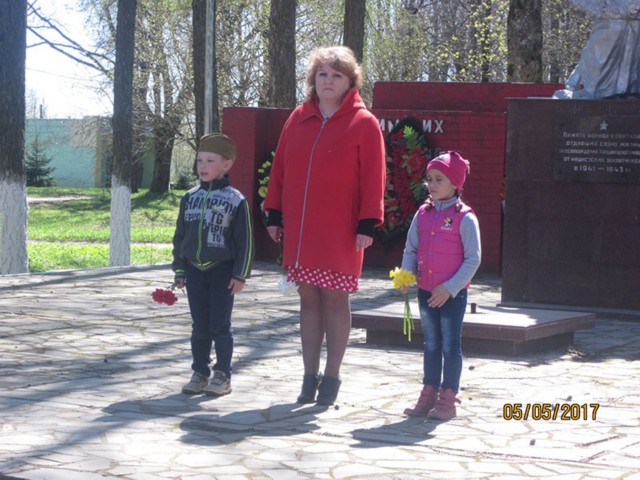 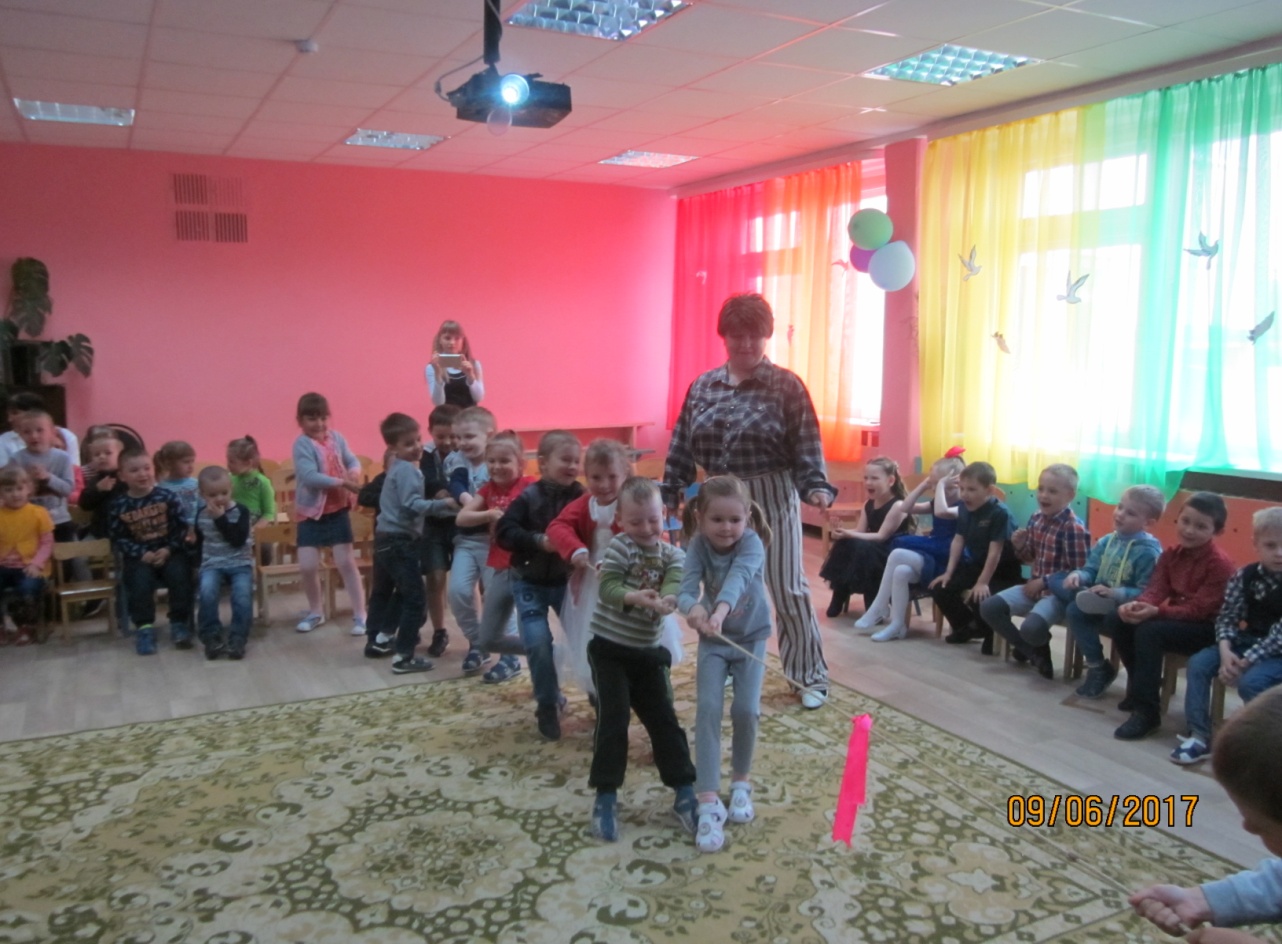 Приходите к нам в музей
Хорошо что в детском саду есть музей!
Значит, нить времен не прервалась!
Значит вместе все-таки сумеем
С прошлым удержать незримо связь.
СПАСИБО
 ЗА ВНИМАНИЕ